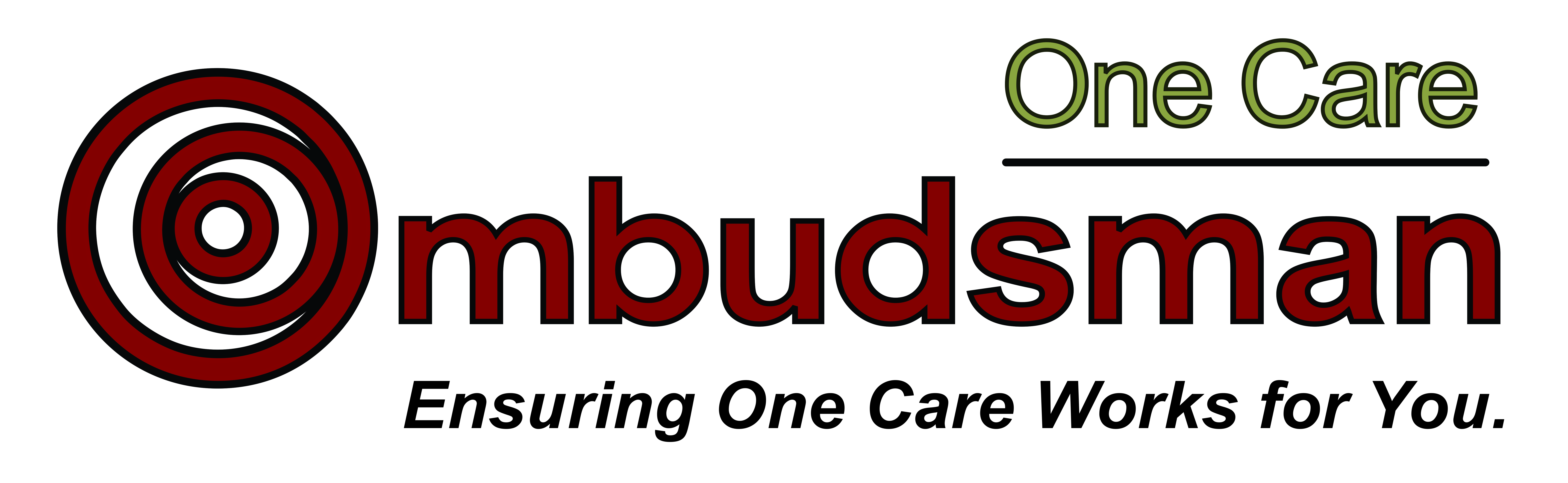 2018 1st Quarter Presentation
for the
One Care Implementation Council 
May 8, 2018
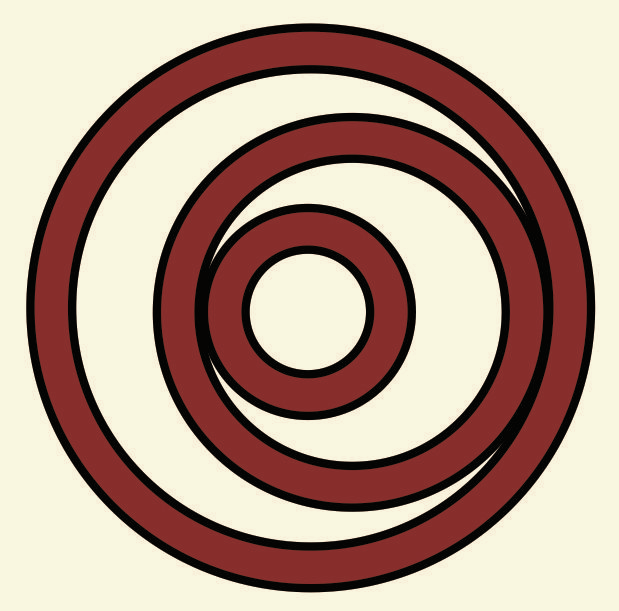 One Care OmbudsmanMission
The One Care Ombudsman (OCO) Office   is an independent office which              helps individuals, including their significant others and representatives,               address concerns or conflicts that may interfere with their enrollment in            One Care or their access to One Care health benefits and services.
[Speaker Notes: Mission: The One Care Ombudsman (OCO) Office is an independent office which helps individuals, including their significant others and representatives, address concerns or conflicts that may interfere with their enrollment in One Care or their access to One Care health benefits and services]
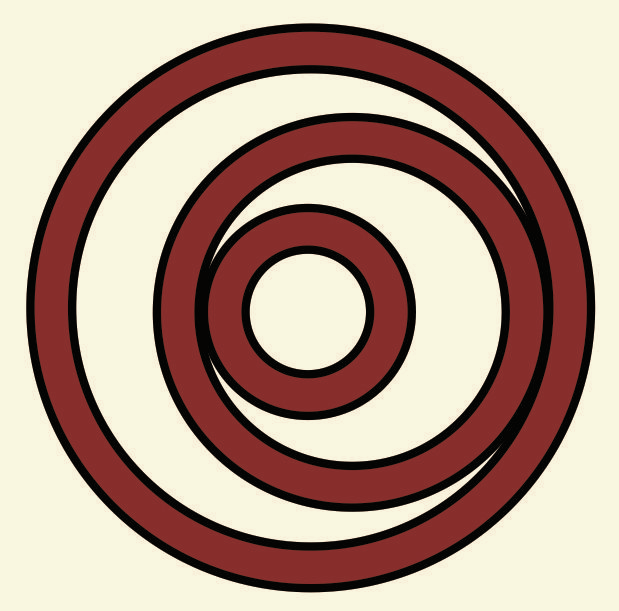 One Care Members OCO Value Statements
A One Care member lost transportation services to their Adult Day Program. The OCO worked with the member’s plan to restore transportation services within 24 hours of the member contacting the OCO.
A One Care member was denied a request for a dental crown. The OCO assisted the member in filing a Level I appeal and worked with the plan’s Member Service Manager in getting the member’s request approved within 48 hours of the member contacting the OCO.
A One Care member reported being disenrolled from their One Care plan as member was late making a monthly premium payment. The OCO worked with the EHS Contract Manger to get the member enrolled back into One Care the same day the member reported being disenrolled.
Inquiries: 1st QuarterJanuary 1 to March 31, 2018
High Level Inquiry Topics
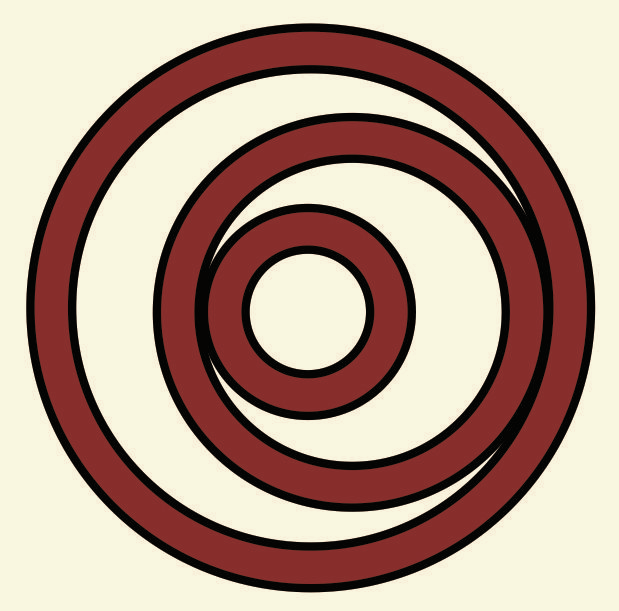 Note:  A single contact may present multiple inquiries.
Complaints: 1st QuarterJanuary 1 to March 31, 2018
Note:  The Total “38”, includes 5 complaints on a diverse variety of topics which are not reflected or counted in “High Level Complaint Topics “ below.
Total High Level Complaint Topics
* Details on next slide
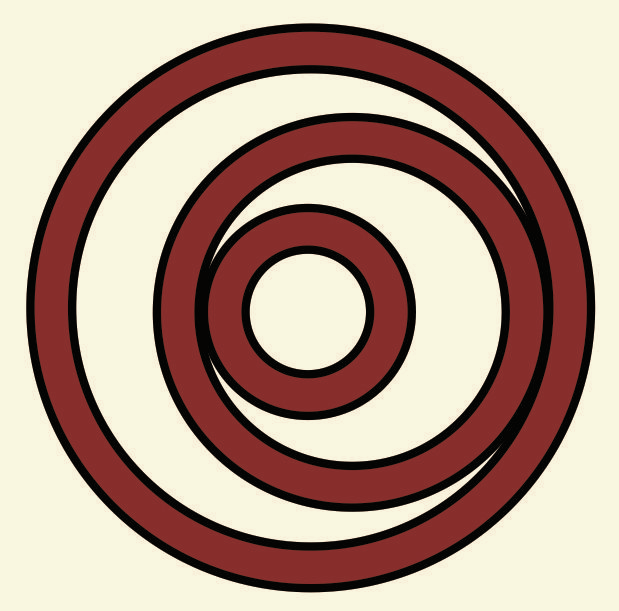 Complaint Sub-themes: 1st QuarterJanuary 1 to March 31, 2018
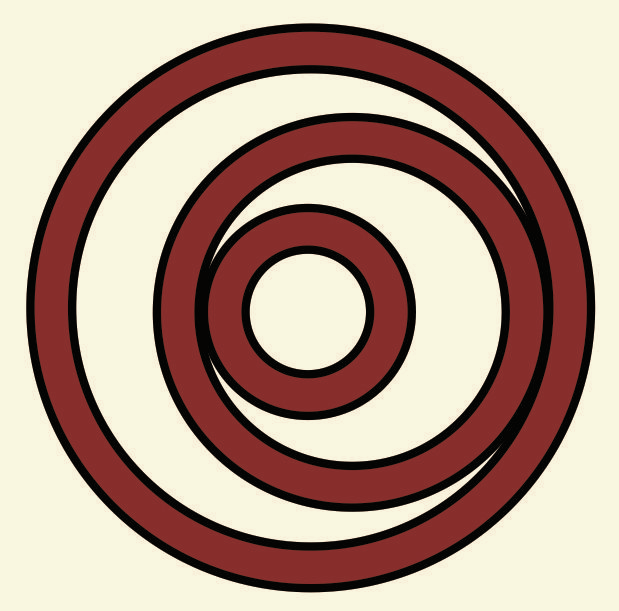 How Callers Heard About the OCO: 1st QuarterJanuary 1 to March 31, 2018
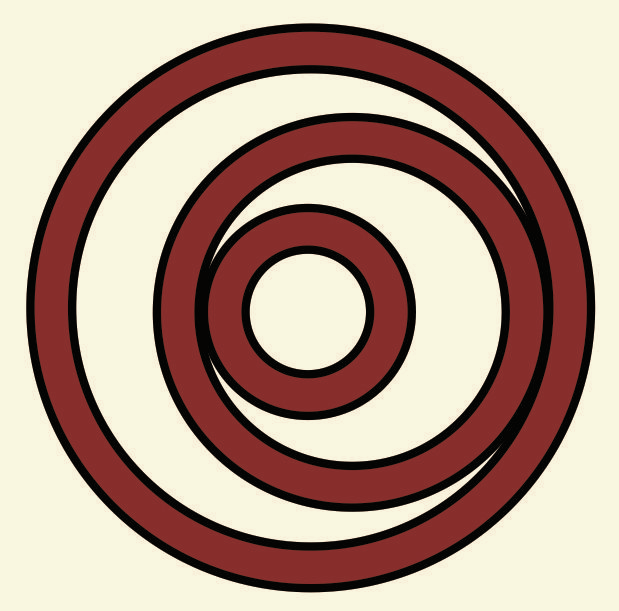 OCO Customer Satisfaction Survey: 1st QuarterJanuary 1 to March 31, 2018
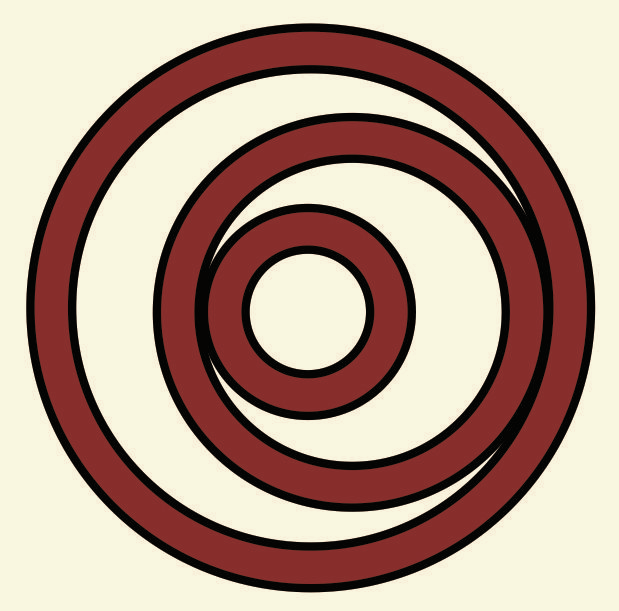 Note: 19 individuals were called. 72% (11 individuals) agreed to participate in the survey.
Geographic Location of OCO Contacts: 1st QuarterJanuary 1 to March 31, 2018
Note:  Geographic location is based on zip code, which the OCO began collecting in February 2017.   The OCO has zip codes for approximately 60% of OCO contacts.
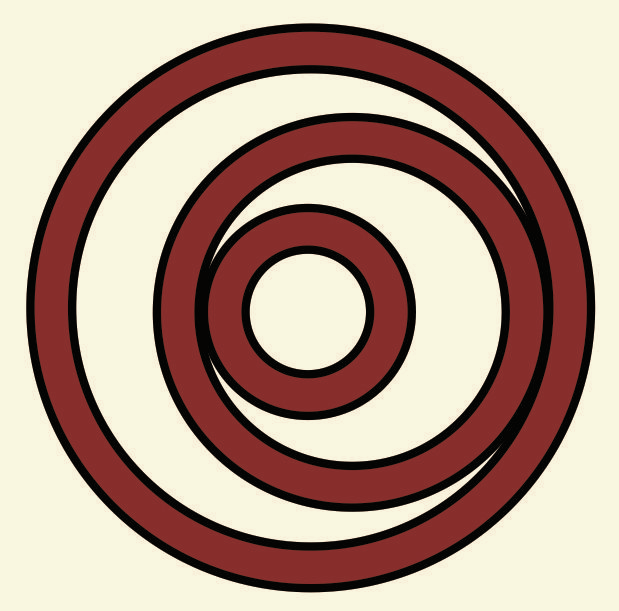 How to contact the OCO
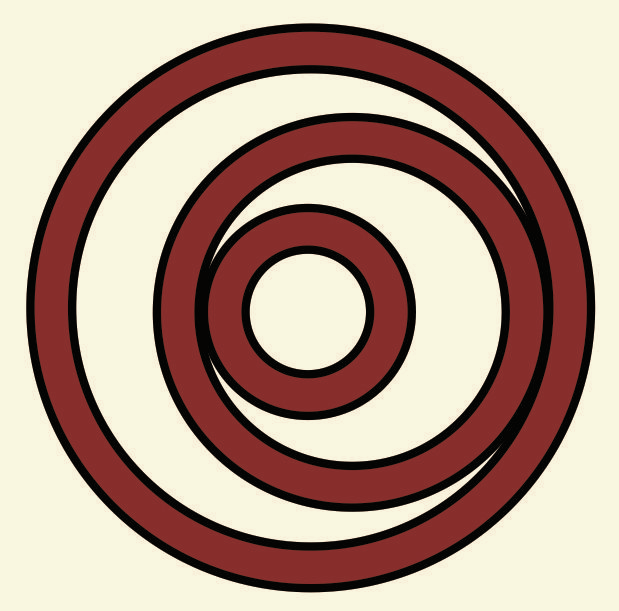